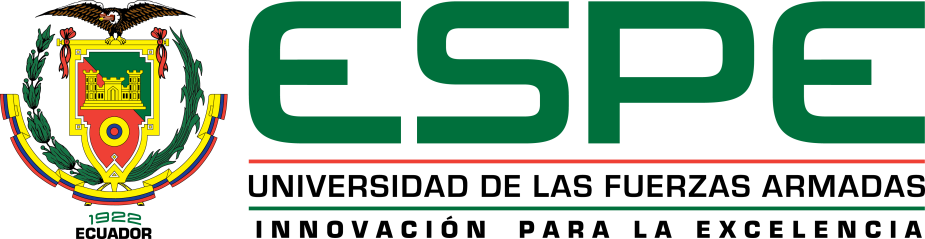 DEPARTAMENTO DE CIENCIAS ECONOMICAS Y ADMINISTRATIVAS 

 CARRERA DE INGENIERÍA EN ADMINISTRACIÓN TURÍSTICA Y HOTELERA 
 
TRABAJO DE TITULACIÓN, PREVIO A LA OBTENCIÓN DEL TÍTULO DE INGENIERO EN ADMINISTRACIÓN TURÍSTICA Y HOTELERA
 
TEMA: EFECTOS DE LA CAPACITACIÓN TURÍSTICA EN LOS  EMPRENDIMIENTOS SOCIALES DE LA PARROQUIA LA MERCED:  CASO “CASA SOMOS”
 
AUTOR: TOPÓN GUALLICHICO, WILSON SANTIAGO 
 
DIRECTOR: REA DÁVALOS, MARTHA PATRICIA  
 
SANGOLQUÍ 
 
2018
OBJETIVOS
OBJETIVO GENERAL
Analizar los efectos de los programas de capacitación turística dictados por el Centro Casa Somos de la Parroquia la Merced que contribuyen en los emprendimientos turísticos de su zona de influencia.
Detallar procedimientos
OBJETIVOS ESPECÍFICOS
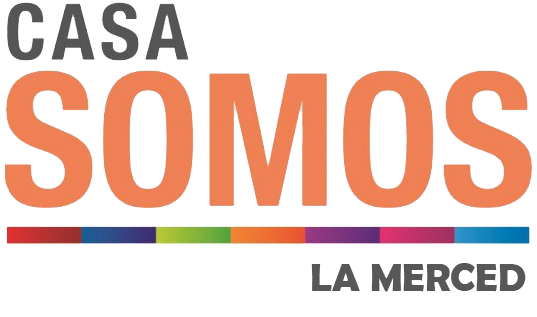 Identificar proceso endógeno
Establecer condiciones de trabajo
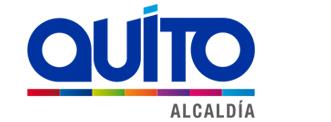 Determinar capacidad tecnológica
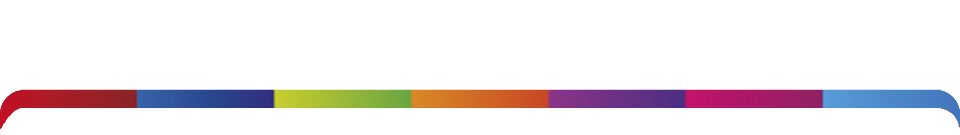 MARCO TEÓRICO
“TEORÍA DEL DESARROLLO ECONÓMICO”Josep Schumpeter (1883-1950).
Teoría soporte
“Relaciona a la innovación como causa del desarrollo y el empresario innovador como fuente de creación de dichos procesos. 
“El emprendedor es una persona que tiene capacidad e iniciativa

“Emprendedor significa pionero persona que elige un camino con incertidumbre”
“Persona que siempre  esta alerta para aprovechar las oportunidades, poniendo en práctica lo aprendido de errores pasados
TEORÍA DEL DESARROLLO ECONÓMICO
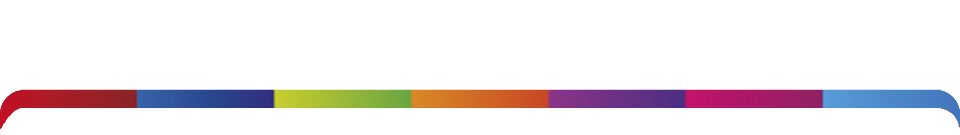 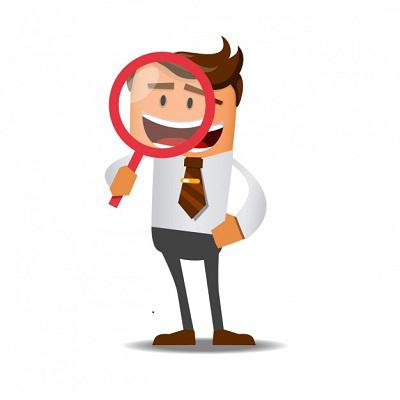 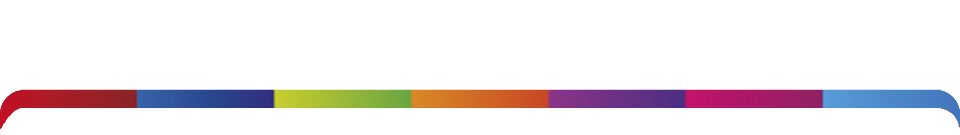 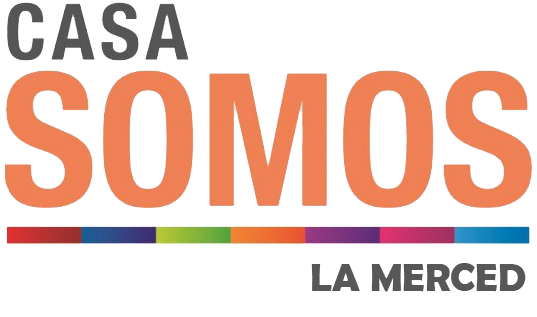 Espacio creado por la Municipalidad de Quito 
Ofrece servicio a la comunidad 
Ubicada en el barrio la Cocha entre las calles Flor de Pascua S5309 y Sucre.
Capacitaciones y uso del buen tiempo libre para la comunidad desarrolladas por niños, jóvenes, adultos y adultos mayores
Talleres de aporte comunitario
Gestión Municipal
Gestión AZCH
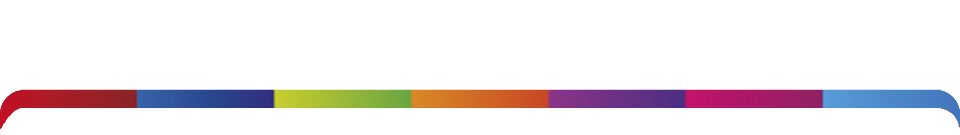 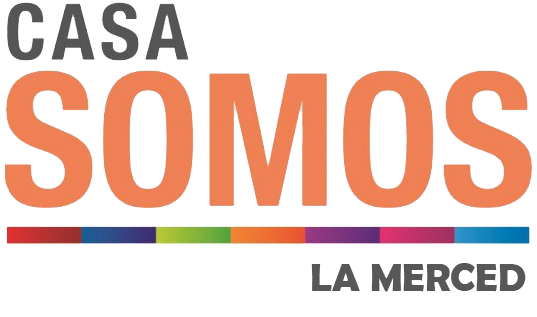 GESTIÓN DE CASA SOMOS
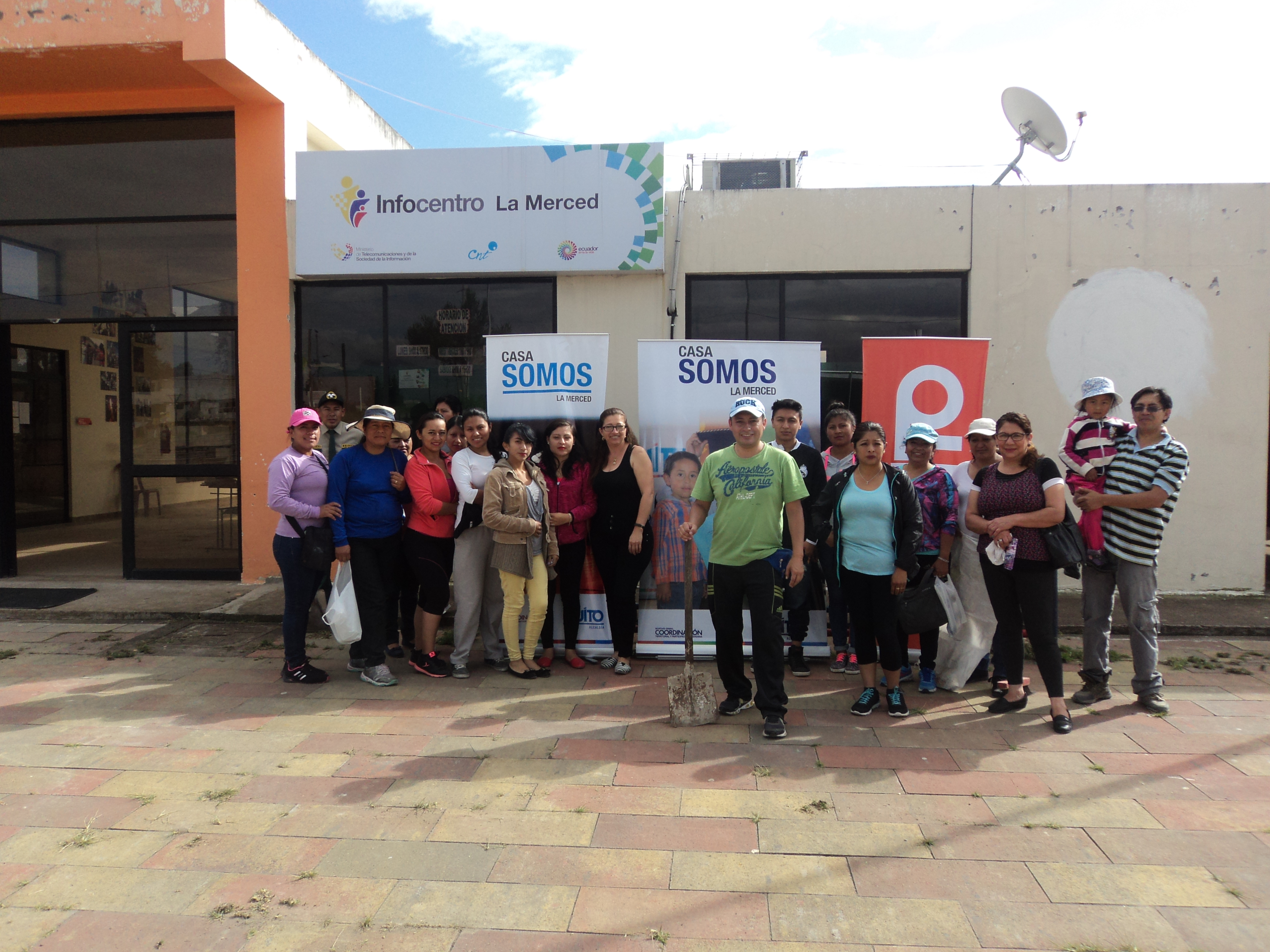 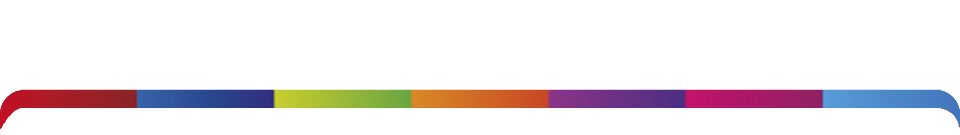 ORGANIGRAMA DE LA ORGANIZACIÓN
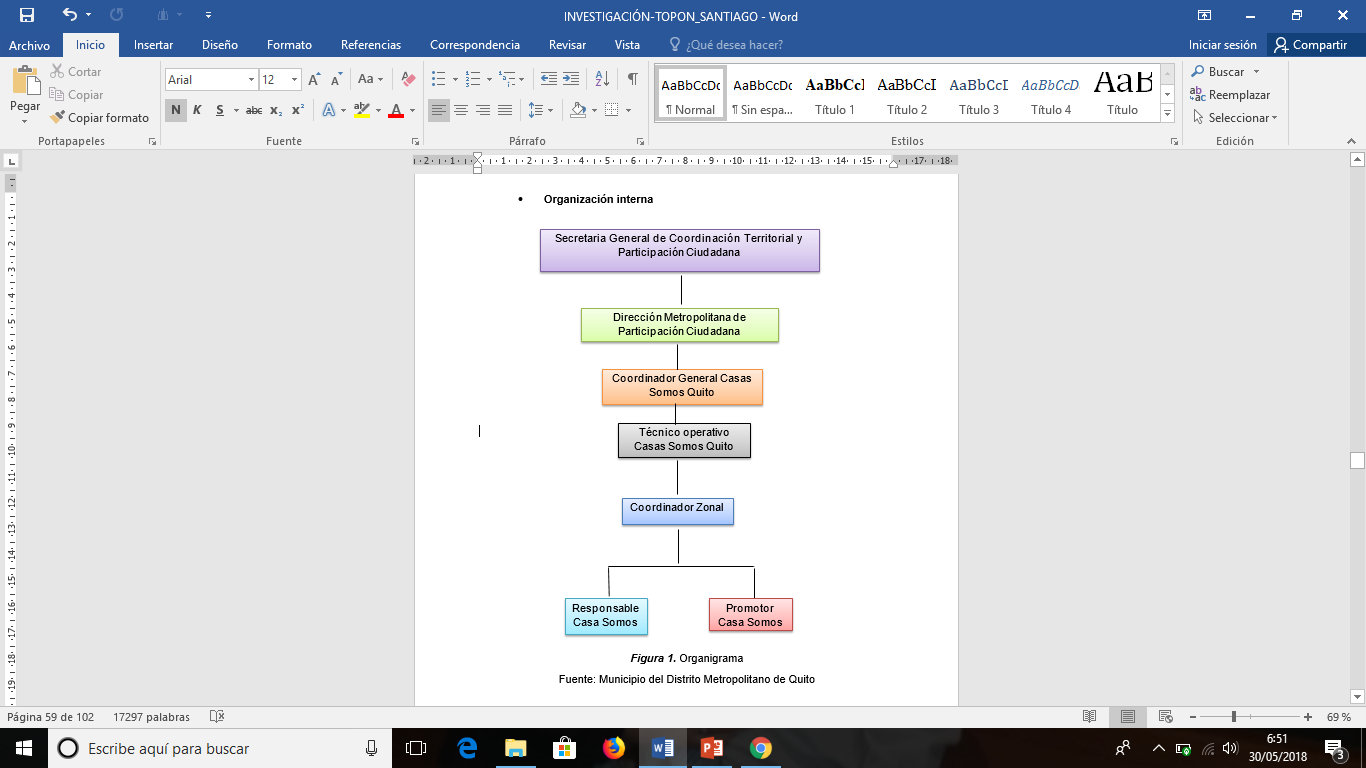 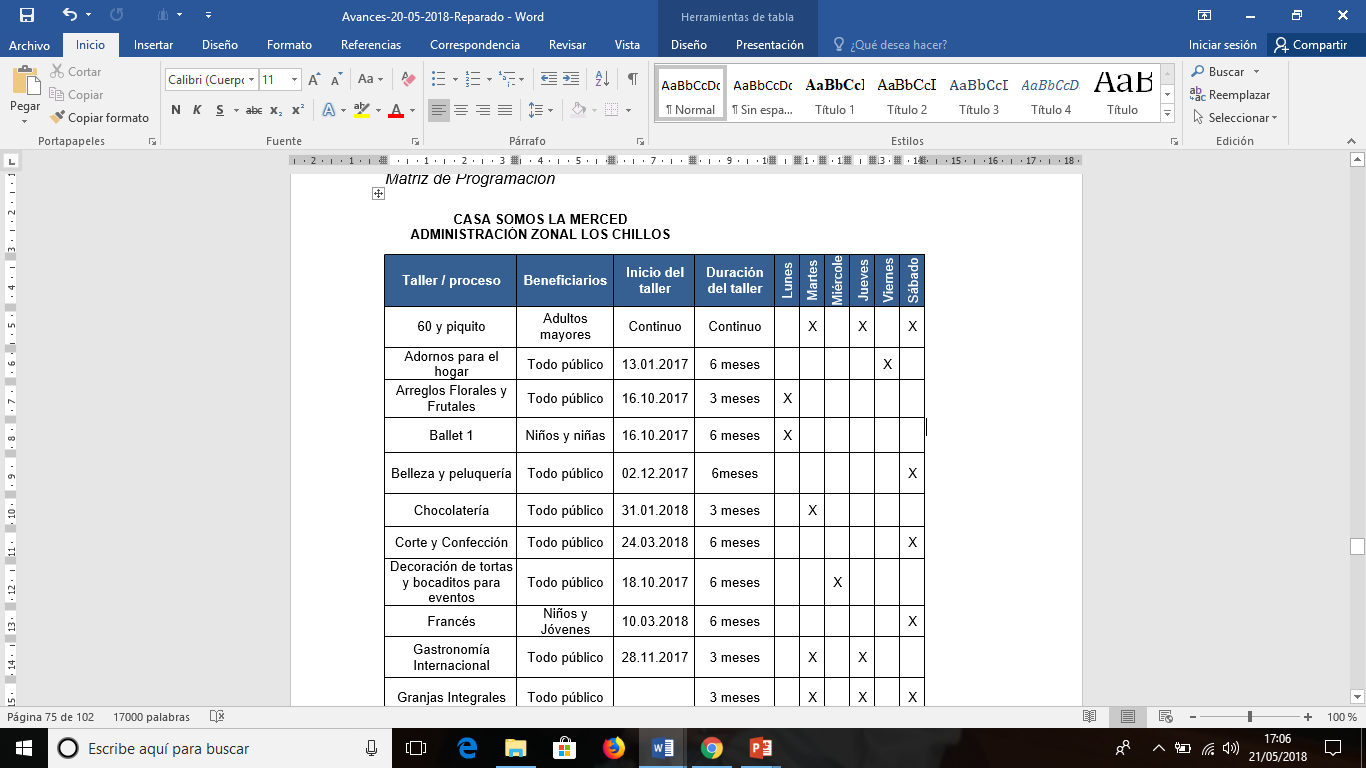 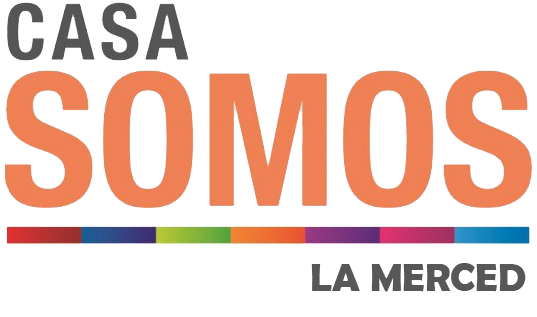 Programación Casa Somos
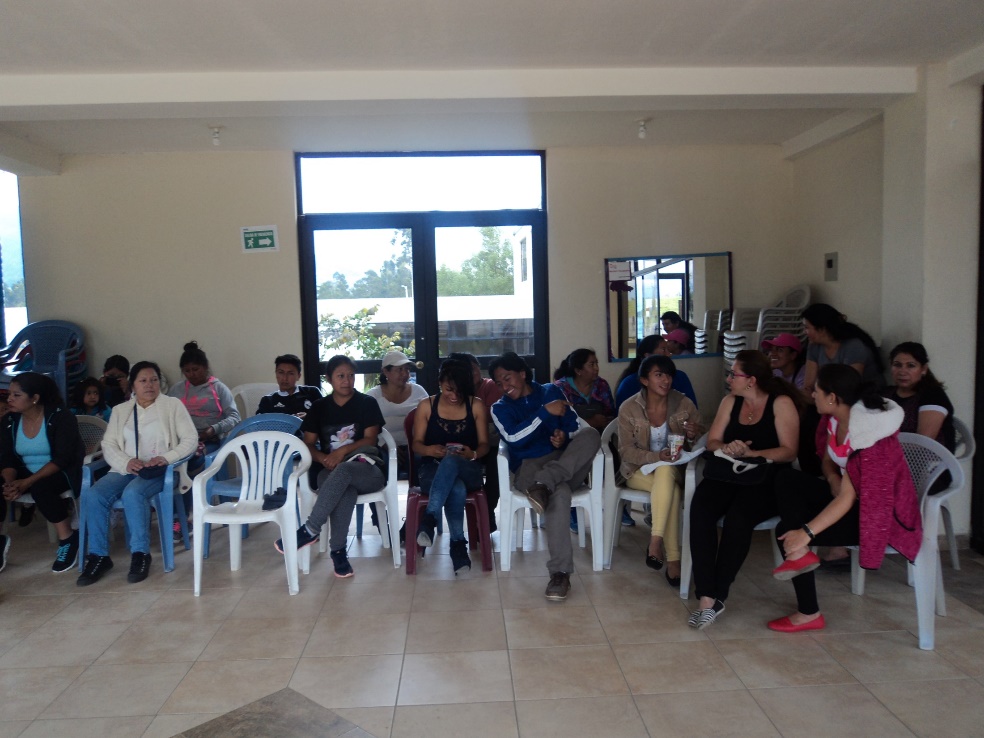 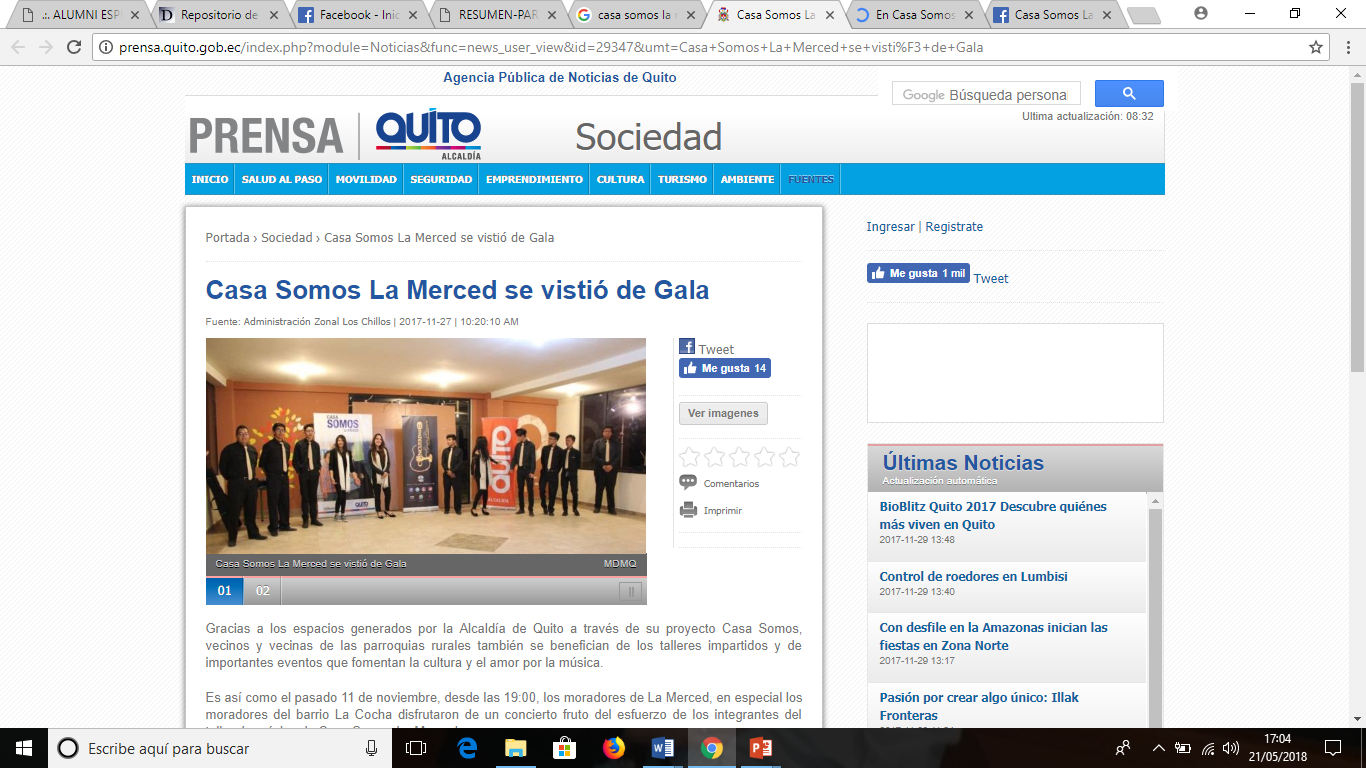 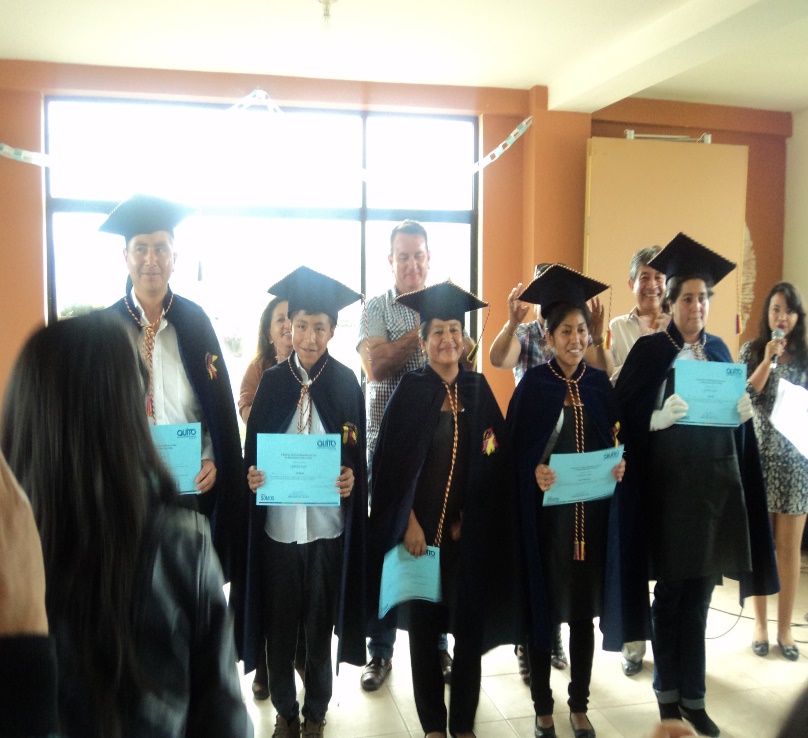 Actividades Realizadas sobre identidad
Asambleas Barriales  Ord. 102
Certificaciones talleres
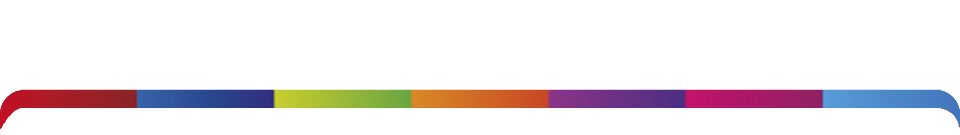 INFRAESTRUCTURA CASA SOMOS LA MERCED
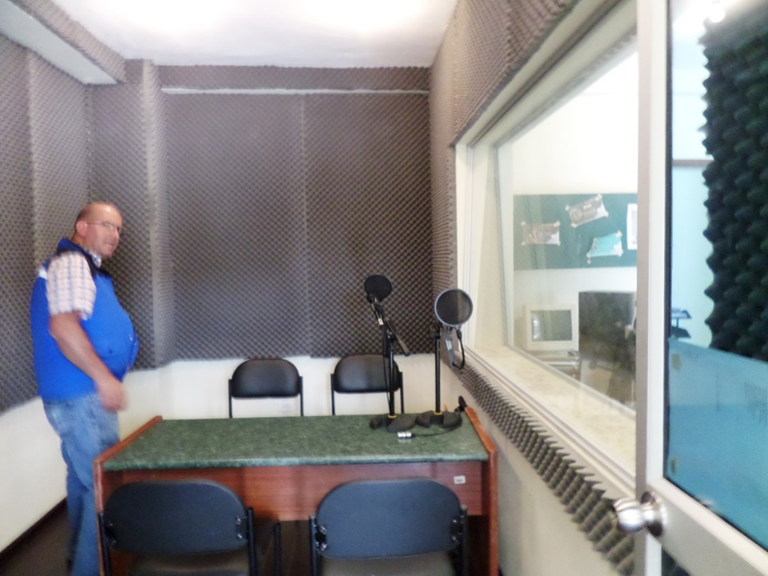 Fortalezas
Panadería
Espacios verdes
Oficinas de coordinación
Cabina de Radio
Infocentro equipado
Sala De Maquinas para corte y confección
Auditorio
Biblioteca
2 Servidores municipales tiempo completo
Es el Centro más grande de los Chillos y la segunda a nivel del Distrito Metropolitano de Quito
Pastelería
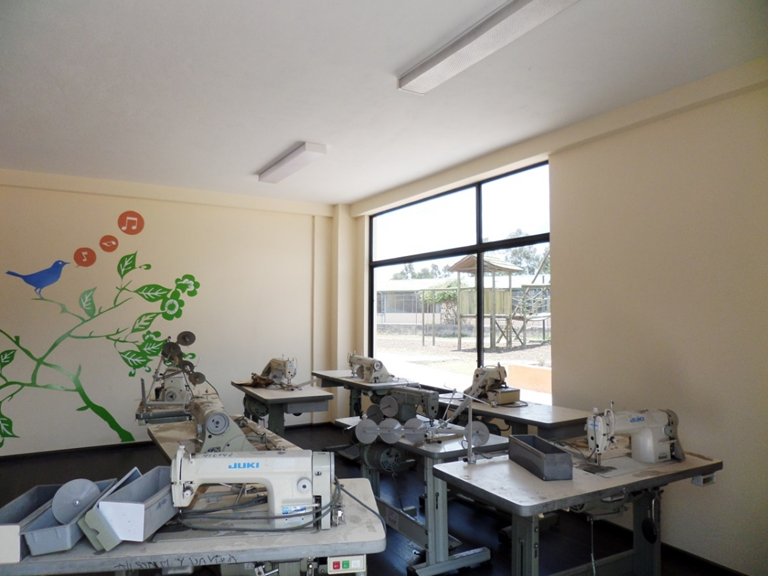 Gastronomía
Arreglos Florales
Manualidades
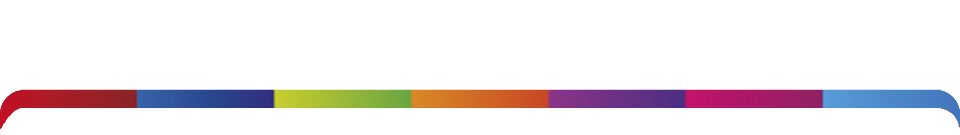 INFRAESTRUCTURA CASA SOMOS LA MERCED
Debilidades
Su situación geográfica es distante del centro de la Parroquia
No posee servicio de alcantarillado
Uso del espacio por entidades pasan por extensos trámites burocráticos
Acceso de vías en mal estado
Poca frecuencia del transporte público
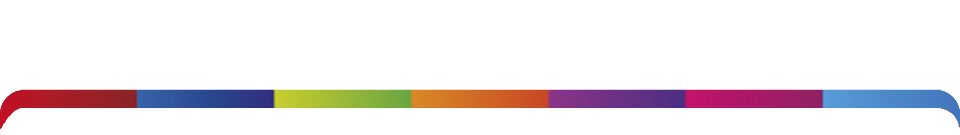 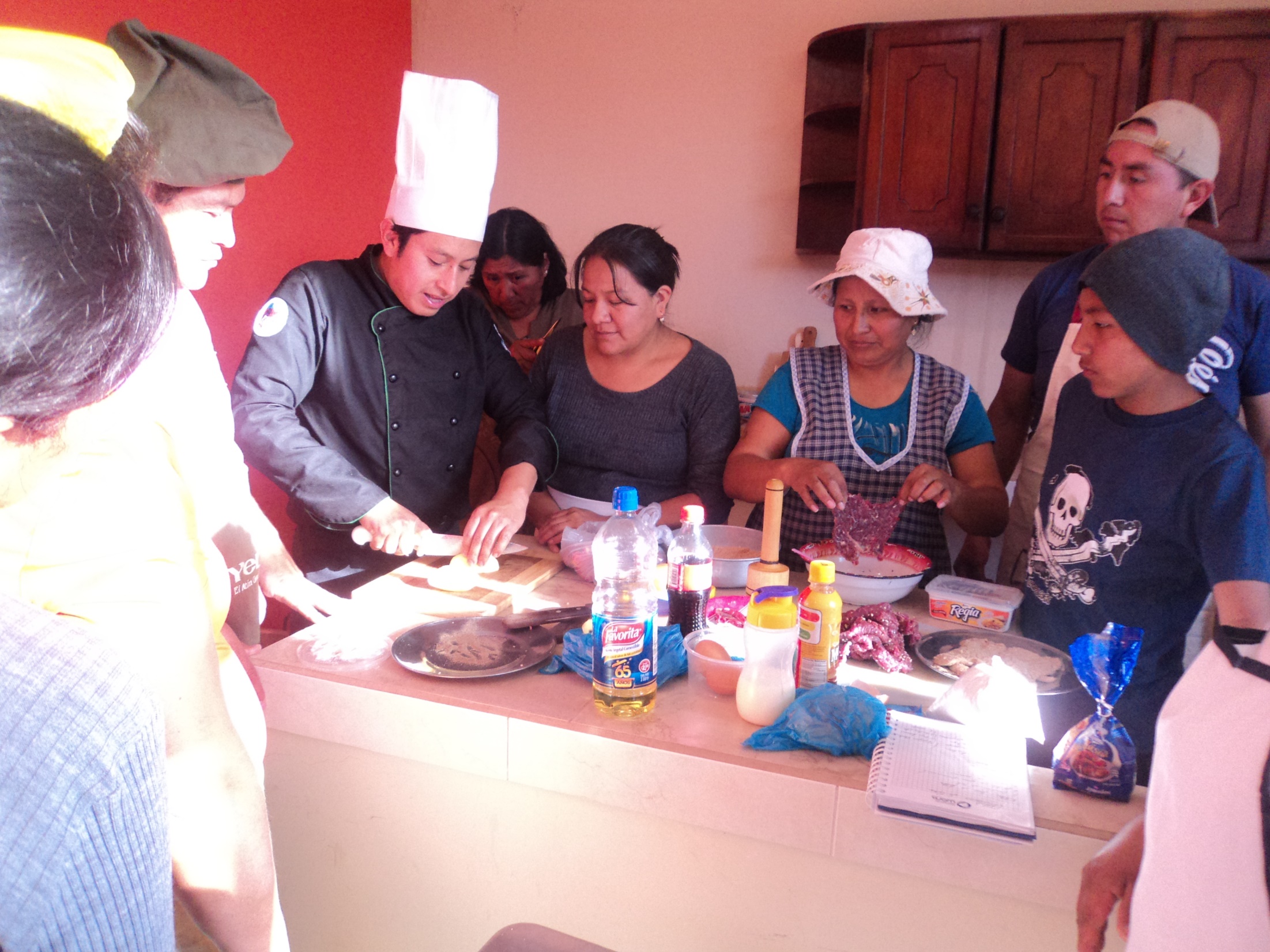 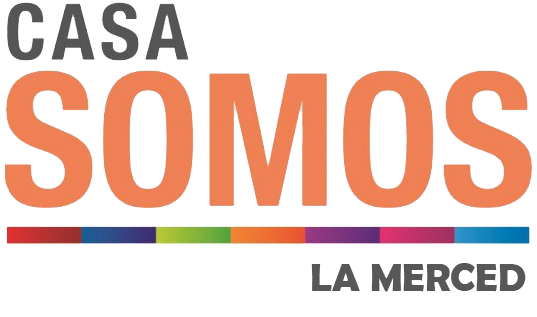 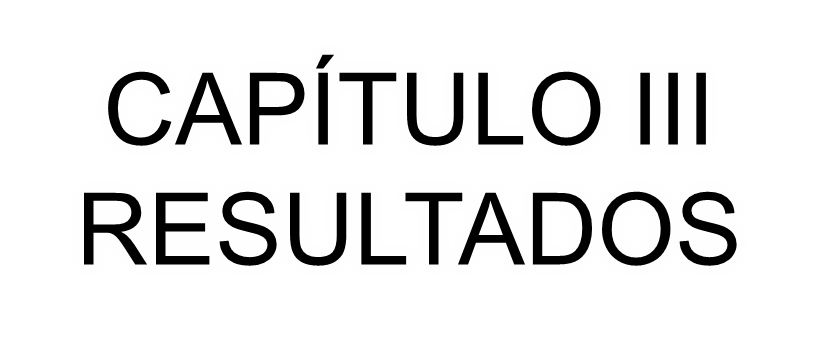 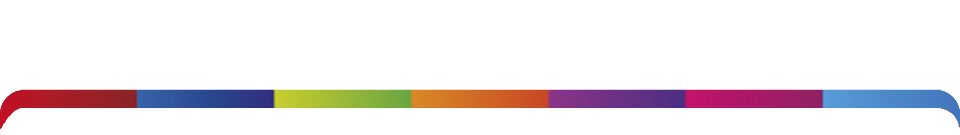 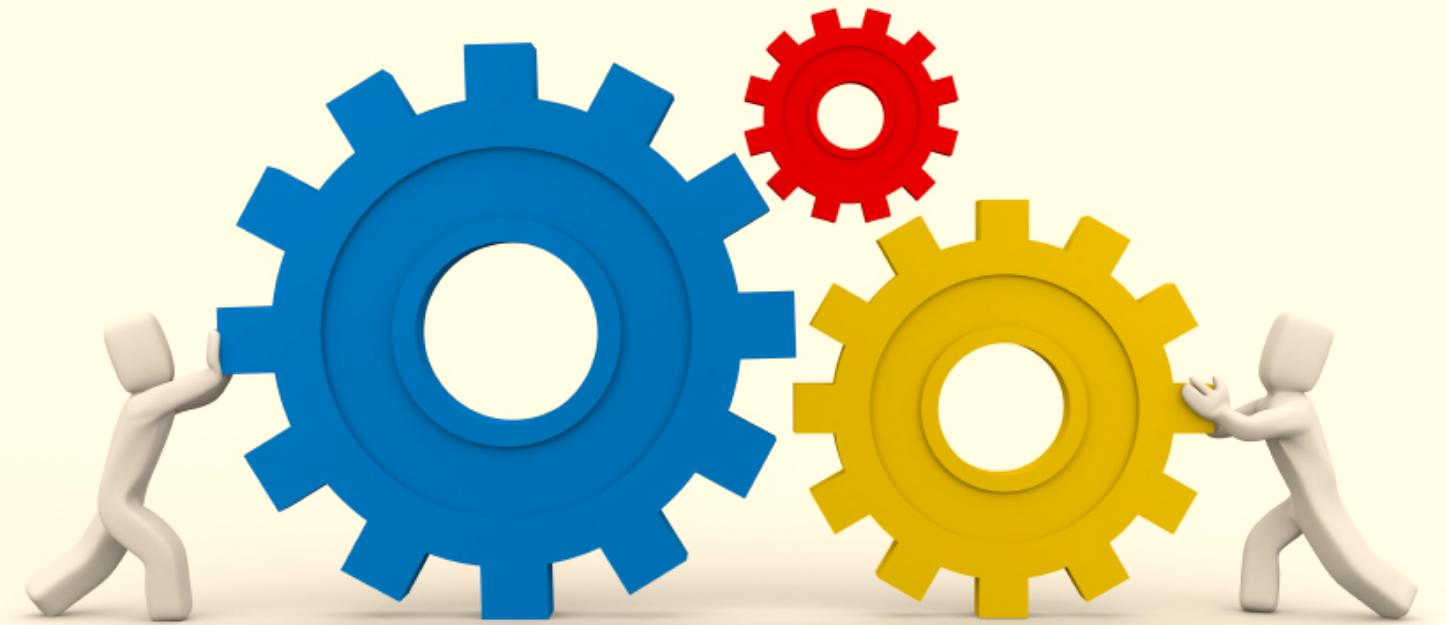 DATOS INFORMATIVOS
163 mujeres 96% y 6 hombres 4%
53%  comprende entre 18 a 29 40%  30 a 59 años 
7% 60 años en adelante
76% Media alta
13% media
8% alta
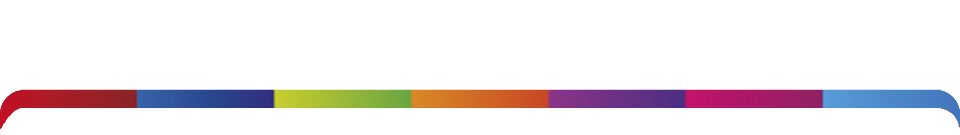 Uso de lo Aprendido
Generación de emprendimientos con lo aprendido
personas  75%
14 personas 50%
36 personas 100%
145 personas satisfechos
23 personas muy satisfechos 
1 personas poco satisfecho
115 personas Medio Alto
42 personas Alto
12 personas medio y bajo.
Valoración de nivel de importancia de los contenidos
Satisfacción con las herramientas brindas en las capacitaciones
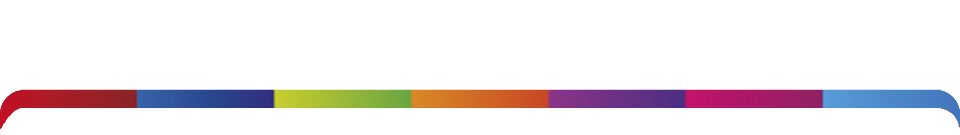 GENERACIÓN DE EMPRENDIMIENTOS
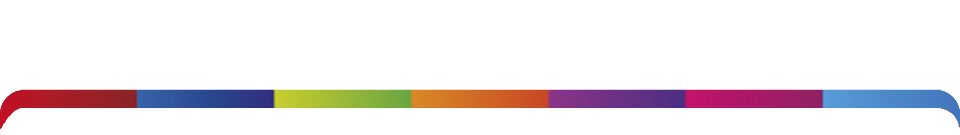 Conocimiento de Uso de las TICs
23 personas WhatsApp
17 personas Facebook
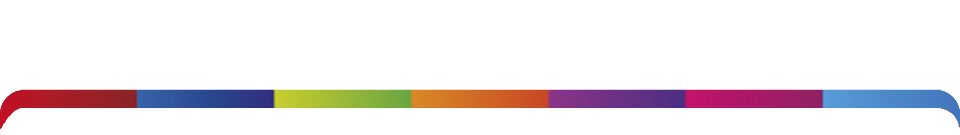 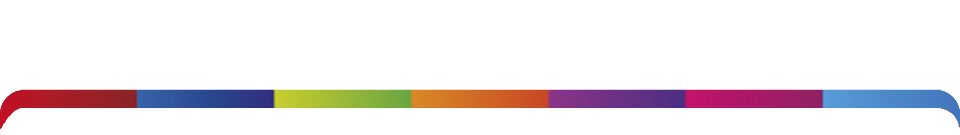 ÁREAS DE EMPRENDIMIENTOS
Área gastronómica
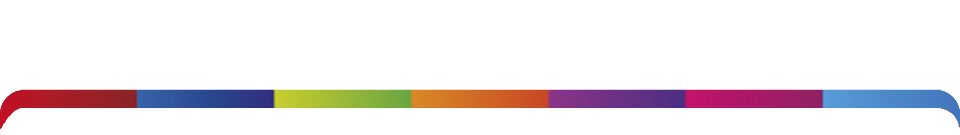 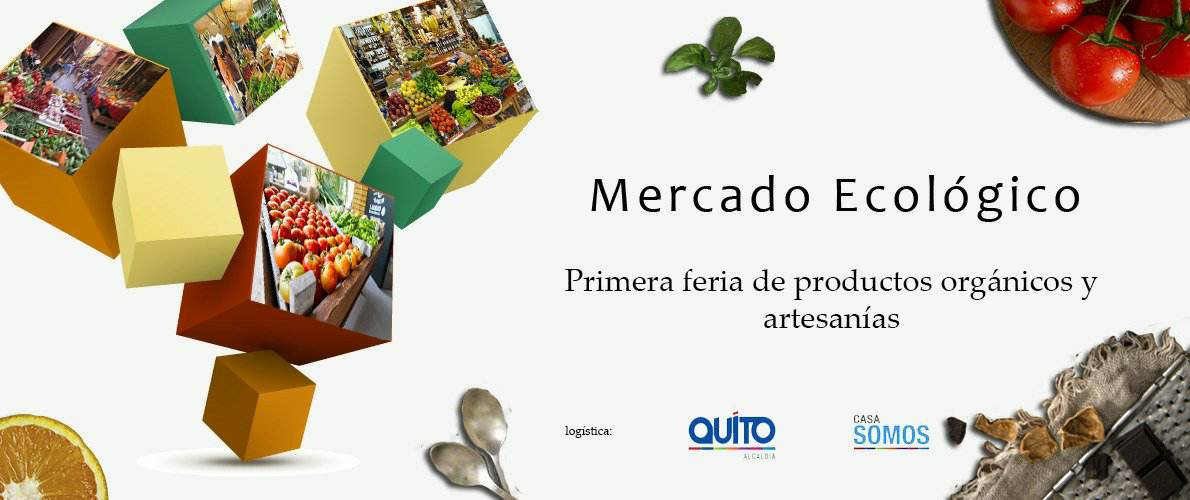 CAPÍTULO IV 
PROPUESTA
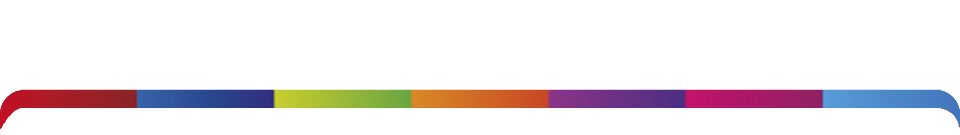 PROPUESTA
Organización de ferias “El Mercado Orgánico”
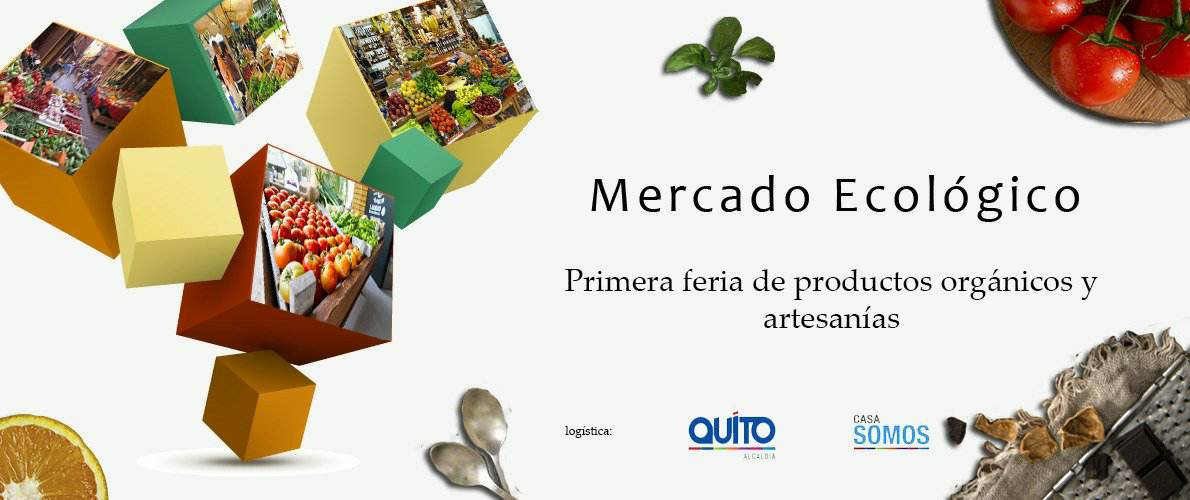 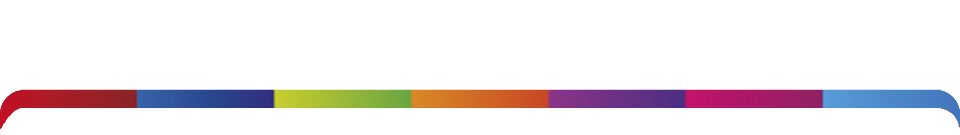 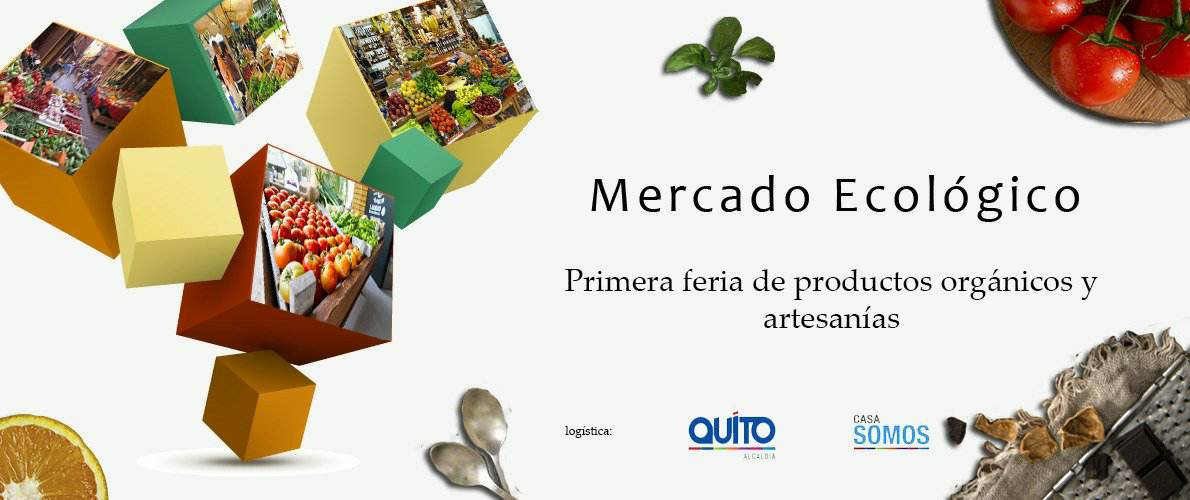 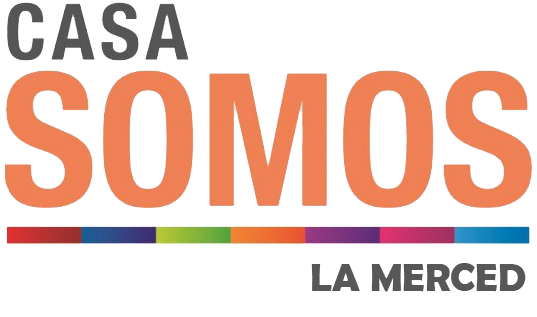 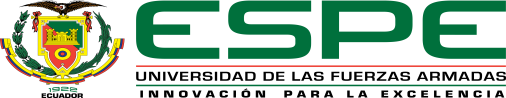 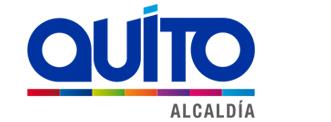 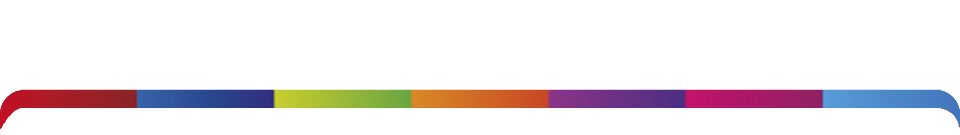 CONCLUSIONES
Burocrático y un sistema vertical
Emprendimientos de manera empírica
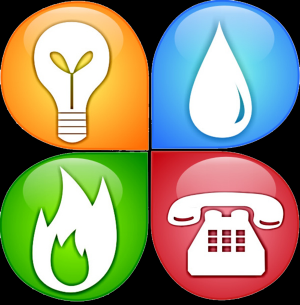 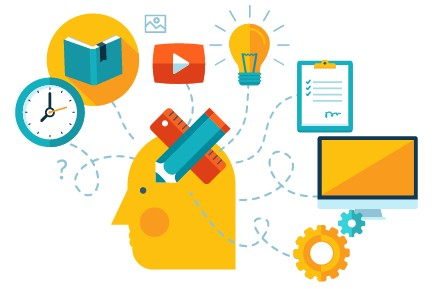 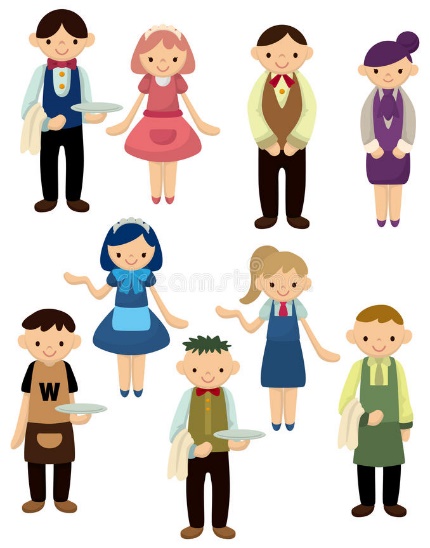 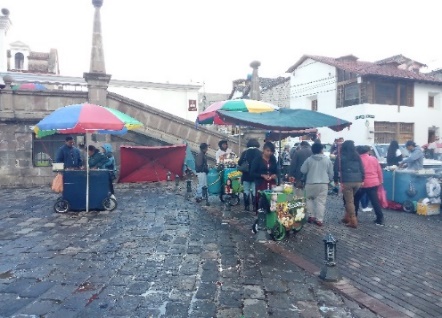 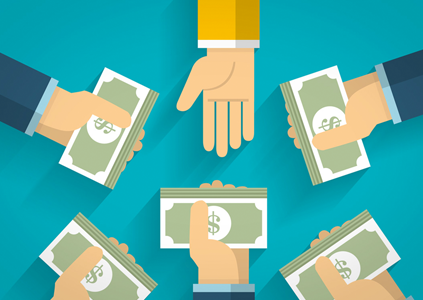 Falta de talles sobre TICs
Capacidad tecnológica limitada
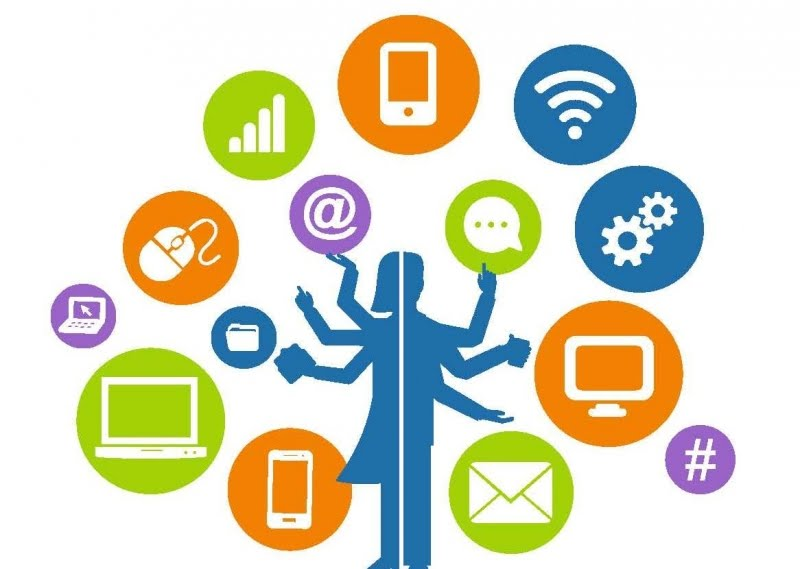 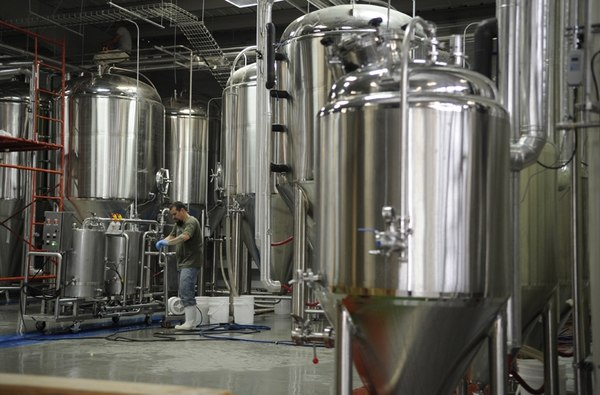 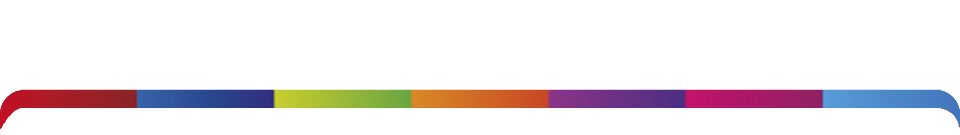 RECOMENDACIONES
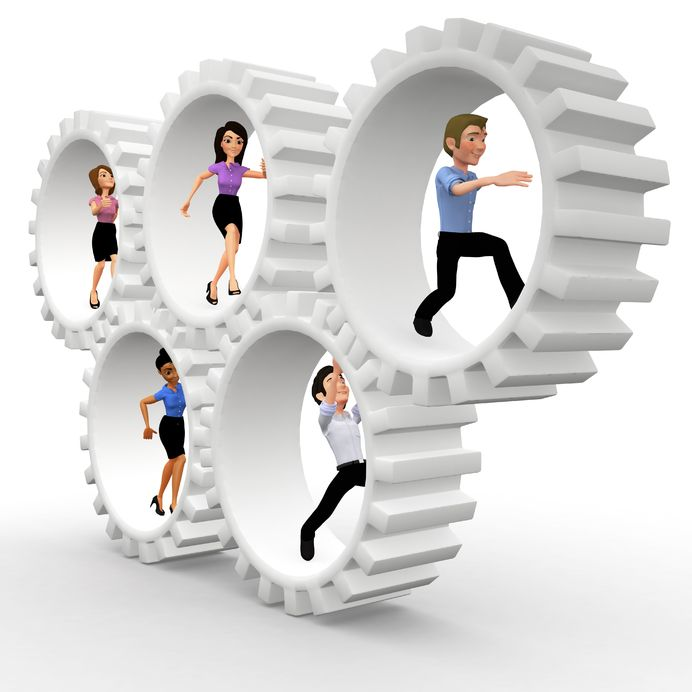 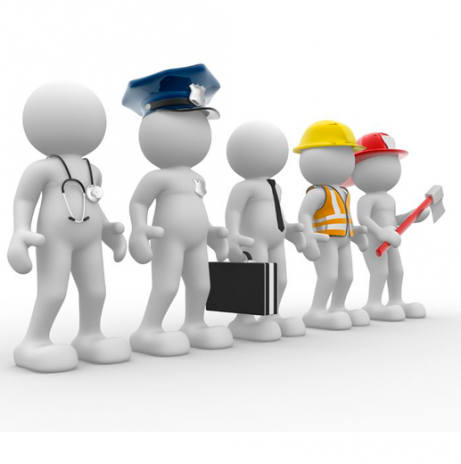 Trabajo en conjunto
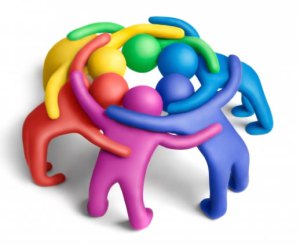 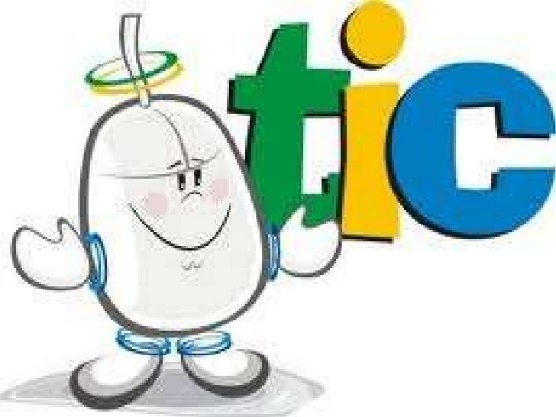 Mejorar el manejo de los talleres
Fomentar la asociatividad en los grupos que asisten a los diferentes talleres y realizar alianzas estratégicas con instituciones
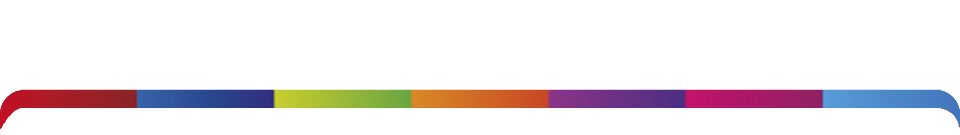 GRACIAS..
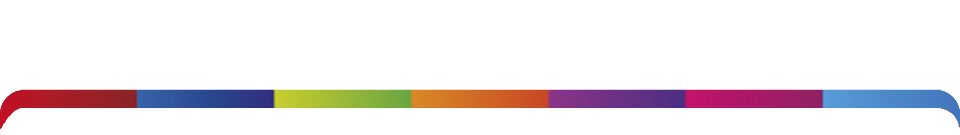